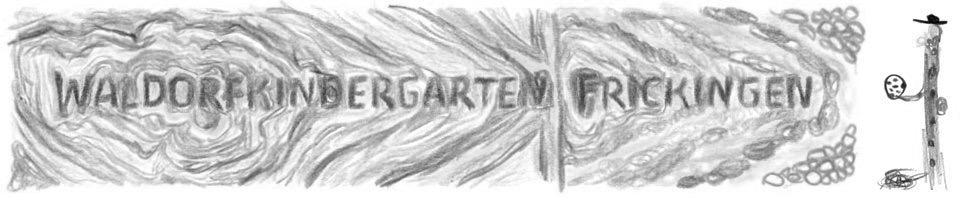 Informationsabend für interessierte Eltern
Für alle interessierten Eltern bieten wir am Mittwoch, 8. März, um 20:00 Uhr einen Informationsabend an. 

Hier haben Sie die Möglichkeit, mehr über die Konzeption, den Tageslauf und die Organisation unseres Waldorfkindergartens zu erfahren sowie die Räumlichkeiten des Kindergartens, in dem unser Infoabend stattfindet, anzuschauen.

Anmeldung: Fr. Fritz, Telefon: 07554 - 990859 
oder E-Mail: info@waldorfkindergarten-frickingen.de